Employee Turnover and Retention Management
2
3
4
5
6
7
8
9
10
11
12
13
14
15
EMPLOYEE RETENTIONHOW TO ATTRACT, KEEP & MOTIVATE YOUR WORKFORCE
The Employee retention is a process in which employees are encouraged to remain in the organization for the maximum period of time or until the completion of the project.
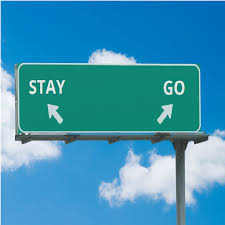 16
“We can’t stop employees from leaving
 unless we have a plan to
make them stay!”
organization
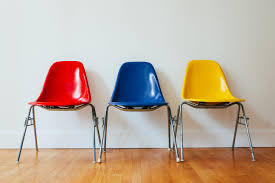 17
EMPLOYEE RETENTION INVOLVES FIVE MAIN THINGS
Environment
Growth
Compensation
Relationships
Support
18
19
20
21
22
23
24
25
EMPLOYEE RETENTION STRATEGIES
Hire the right person in right place.
Empower the employees.
Make them realize that they are important to organization.
Have faith in them, trust & respect them.
Provide information & knowledge.
Appreciate their achievements.
26
Cont...
Create a healthy environment.
Keep their morale high.
Provide efficient career planning & development programs.
Encourage the internal mobility and job change through innovative practices.
Use family involvement programs, family welfare and family recognition programs.
27
28